Truyện
Xe đạp con đi trên đường phố
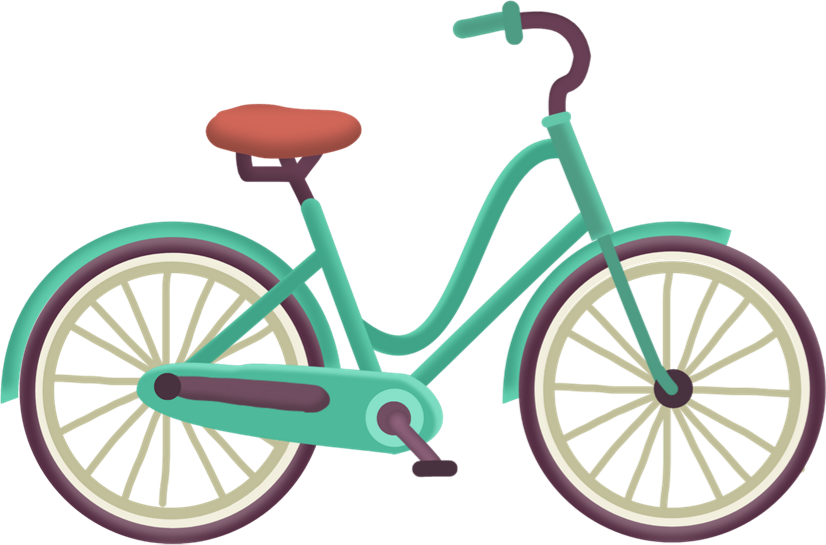 Xe gì hai bánh

Đạp chạy bon bon

Chuông kêo kính coong

Đứng yên thì đổ
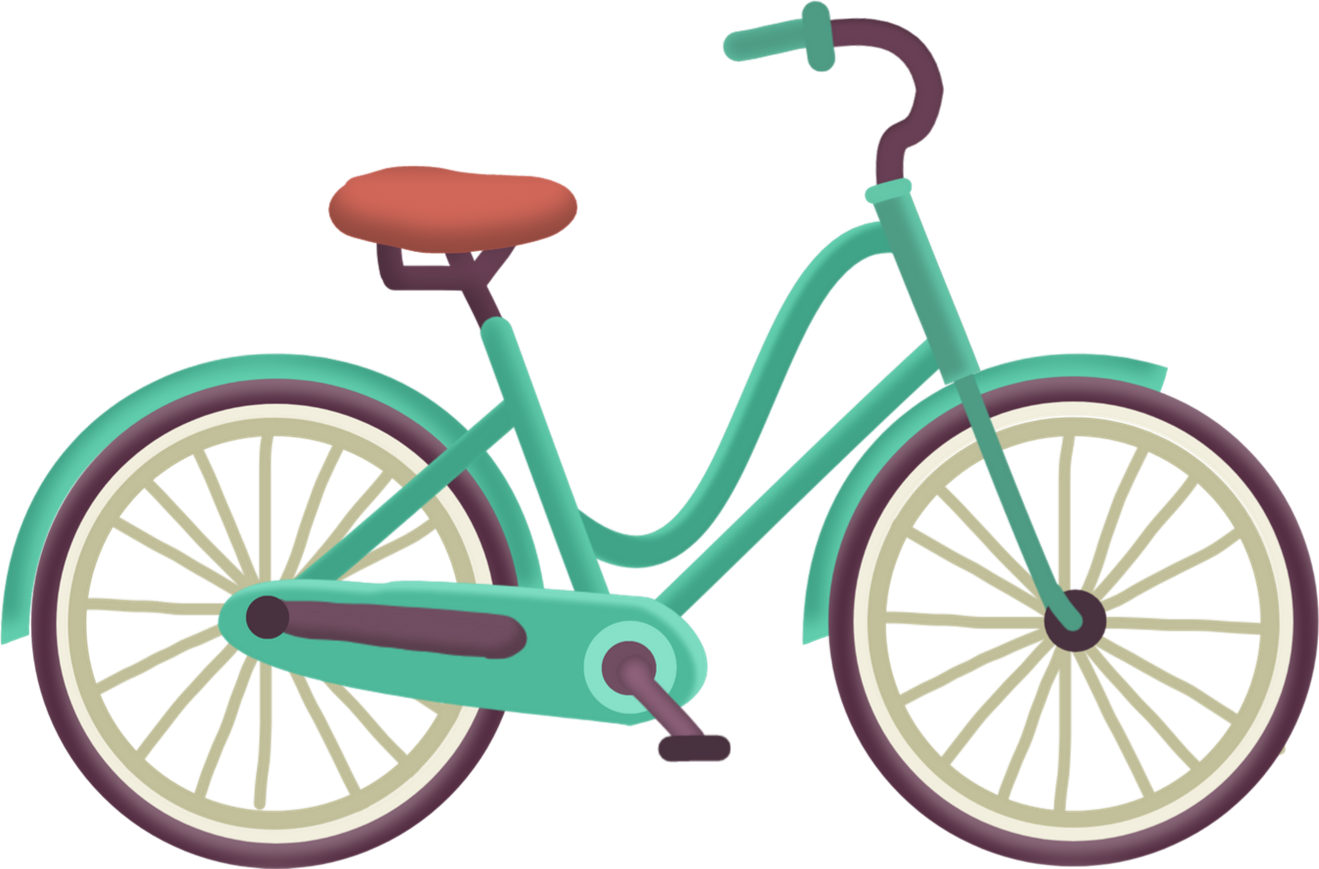